Systémové problémy v podpoře vzdělávání dětí s kombinovaným postižením
PhDr. Lenka Felcmanová, Ph.D.
23. června 2023
Omezení možnosti poskytovat podpůrná opatření ve školách zřízených podle § 16 odst. 9
V roce 2020 byla v rozporu s legislativními pravidly vlády omezena možnost poskytovat podpůrná opatření ve školách zřizovaných pro děti se zdravotním postižením (dále speciálních). 
Přestože školský zákon přiznává podpůrná opatření všem dětem v míře jejich individuálních potřeb v běžných i speciálních školách, v příloze vyhlášky č. 27/2016 Sb. bylo doplněno ustanovení znemožňující poskytovat podpůrná opatření spočívající v podpoře asistenta pedagoga, kompenzačních a spec. didaktických pomůcek aj.
Financování asistentů pedagoga je realizováno prostřednictvím paušálního příplatku dle druhu postižení, pro který je škola zřízena bez možnosti dofinancování podpory, pokud úvazky asistentů nepostačují.
Velkým rizikem je plánovaná parametrizace asistentů pedagoga v běžných ZŠ, pakliže nebude (stejně jako ve speciálních školách) zavedena možnost dofinancování úvazků AP, pokud to bude s ohledem na speciální potřeby žáků potřeba.
Možnost dofinancovat AP nad rámec parametrizovaných úvazků by měla být v běžných i speciálních školách (příležitost = aktuální novelizace ŠZ)
Přijímání k povinnému vzdělávání
Děti, pro které je vzdělávání v běžné základní škole (hluboké mentální postižení, těžké kombinované postižení) i s poskytnutím podpůrných opatření 5. stupně není zajištěno přijetí k povinné školní docházce.
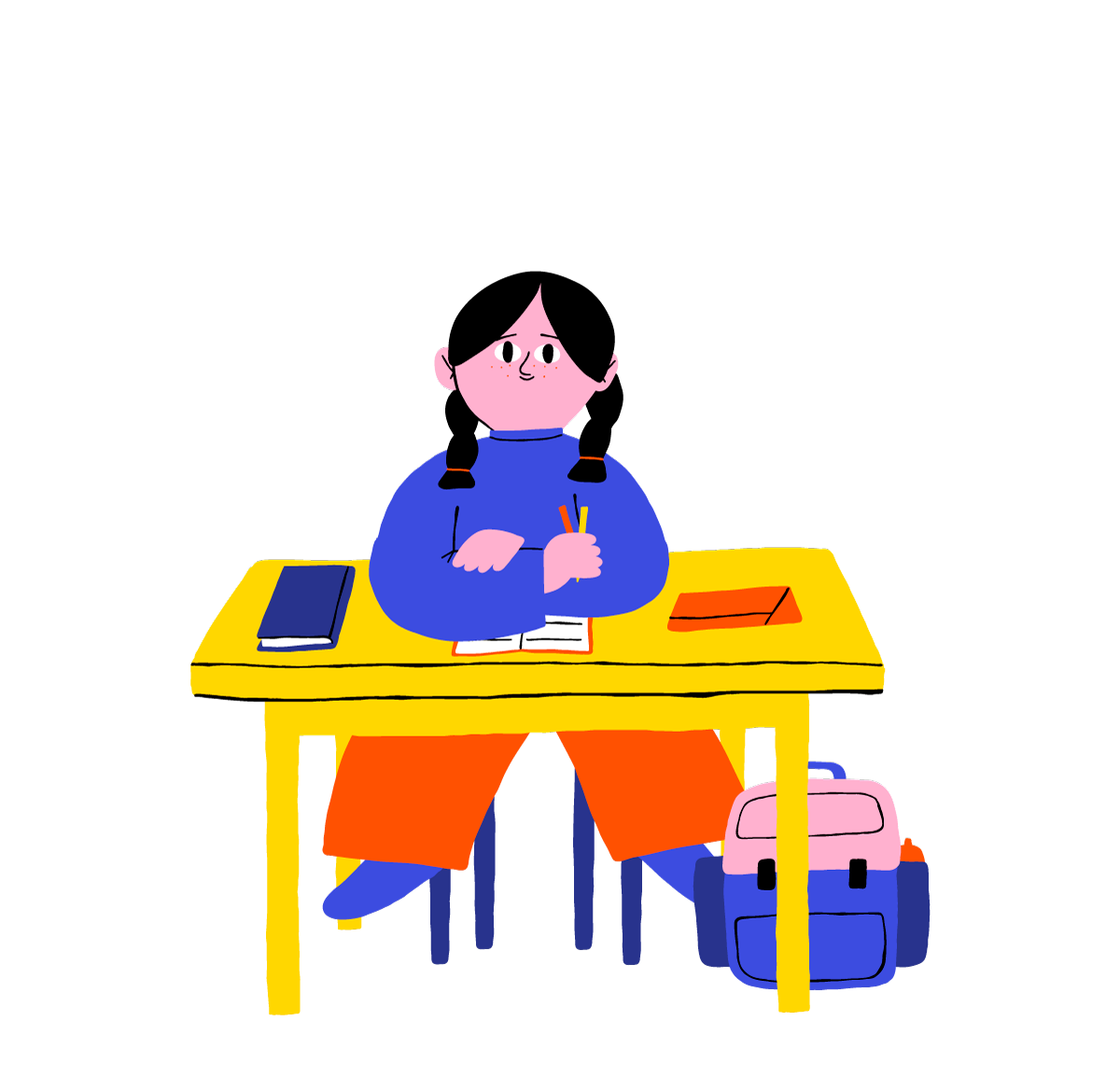 Nárůst počtu žáků s PO 4. a 5. stupně v individuálním vzdělávání
Od omezení možnosti poskytovat asistenta pedagoga narostl podíl žáků speciálních škol v individuálním vzdělávání.
Děkuji za pozornost
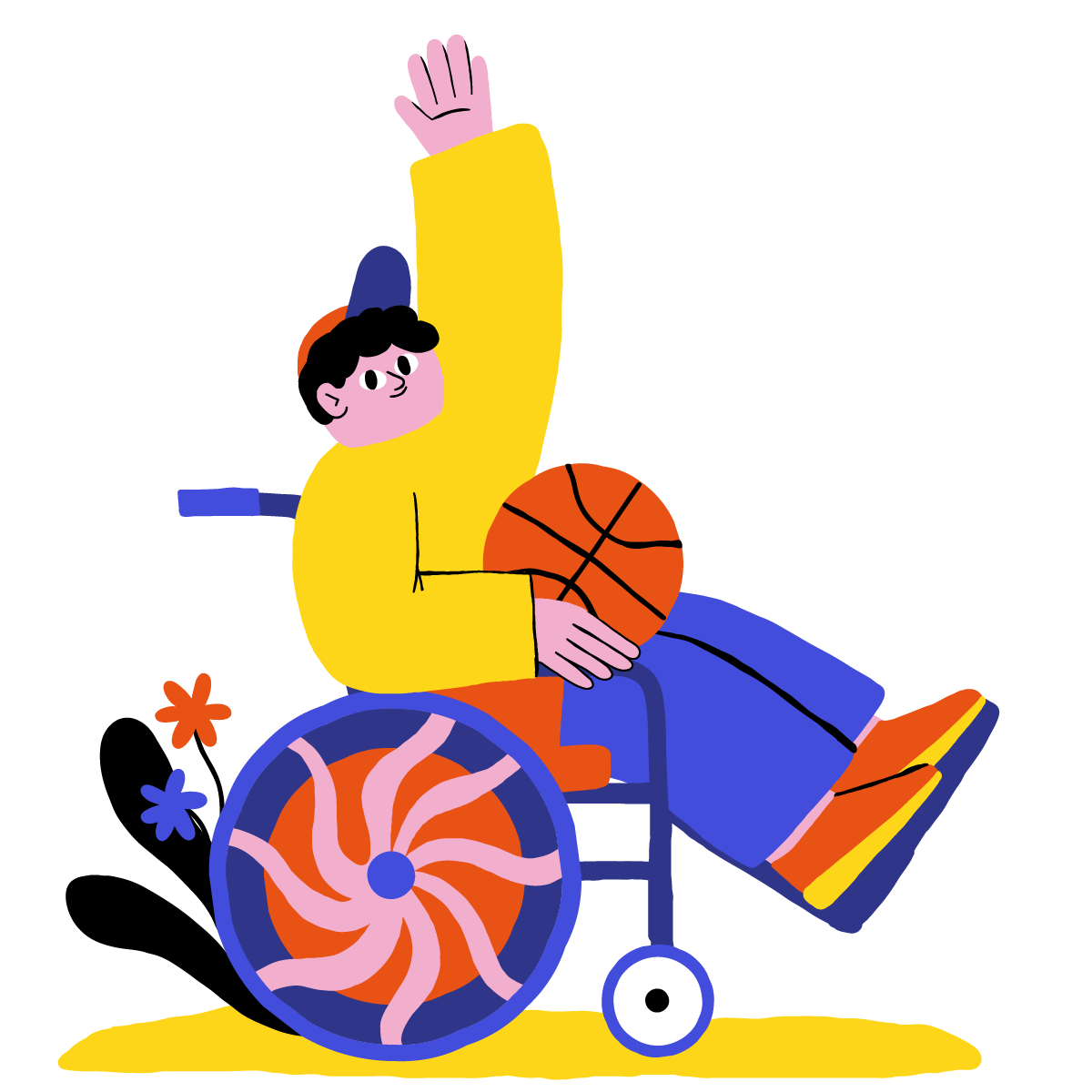 Lenka Felcmanová 
Society for All
www.societyforall.cz
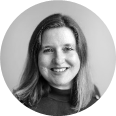 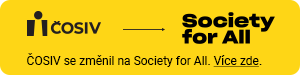